Using Technology to Convince -- And Not Distract -- a Judge and Jury
Utah Federal Bar
Salt Lake City
April 18, 2013
This PowerPoint presentation and the accompanying handout are both found at http://www.utd.uscourts.gov/judges/nuffer_resources.htm#Continuing
Engagement
Education
Delivery
Content
Barriers to Engagement
Time pressure
Distractions
Prior experience – or inexperience
Skepticism
[Speaker Notes: How do we defuse these barriers?]
Opportunities for Persuasion
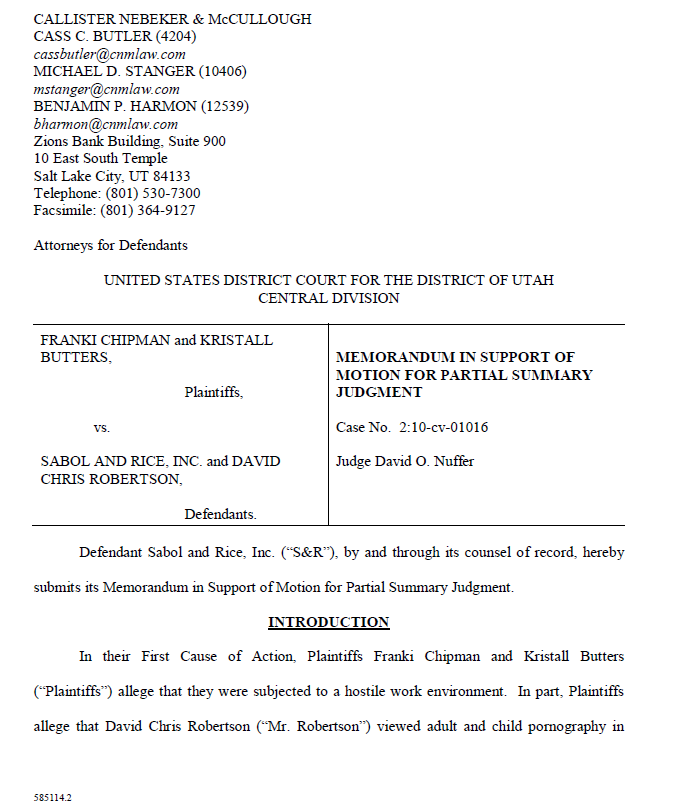 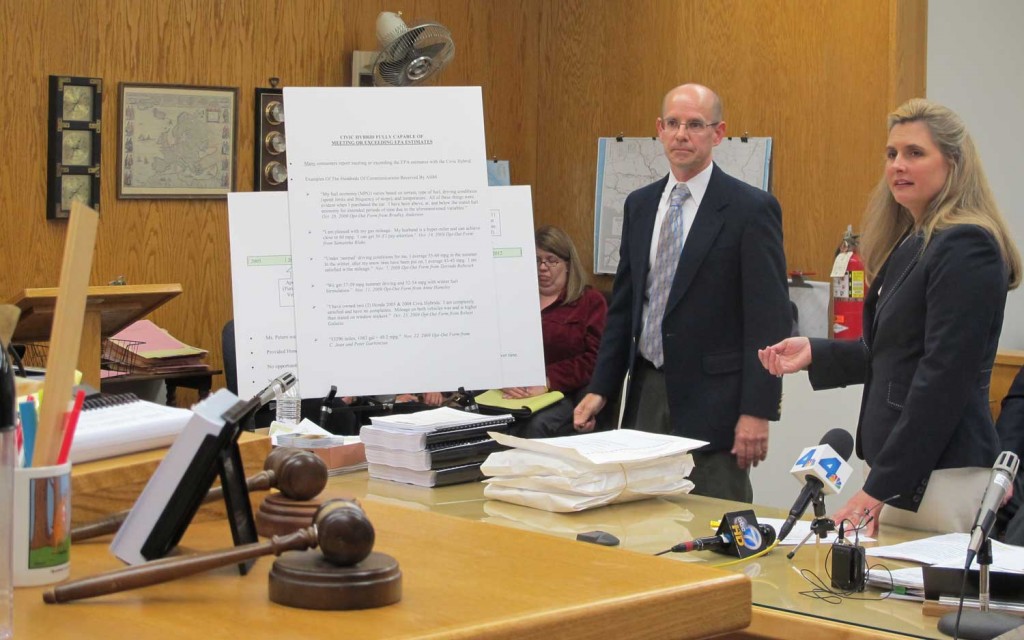 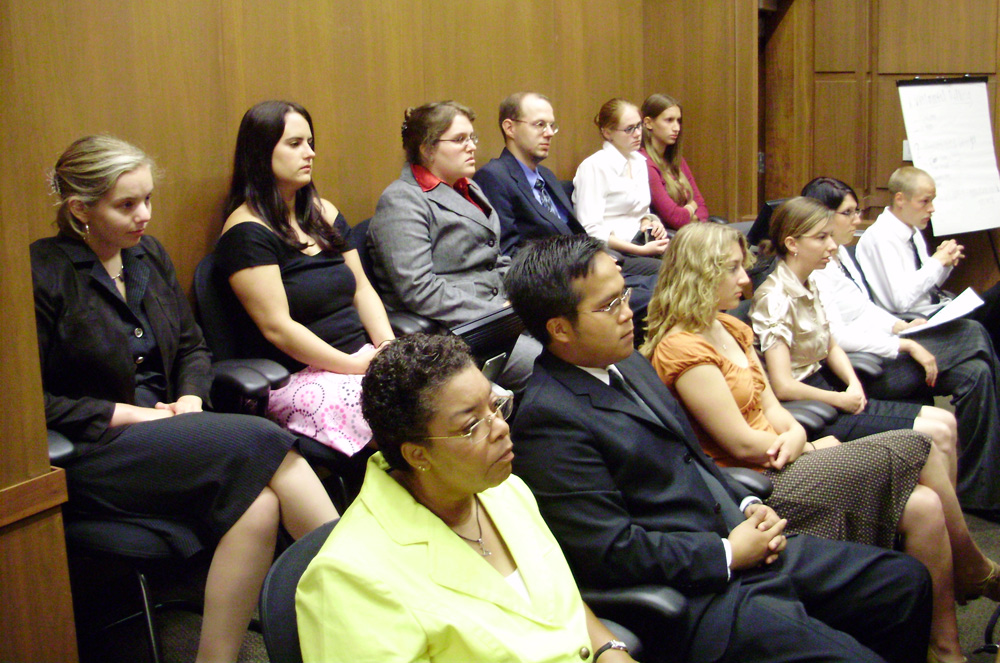 Written Submission Goals
Excellent content, delivery and engagement:
No sense of time pressure – “it’s not difficult”
No distractions
Information, to overcome listener’s prior experience – or inexperience
Credibility, to overcome skepticism
Technology in Writing
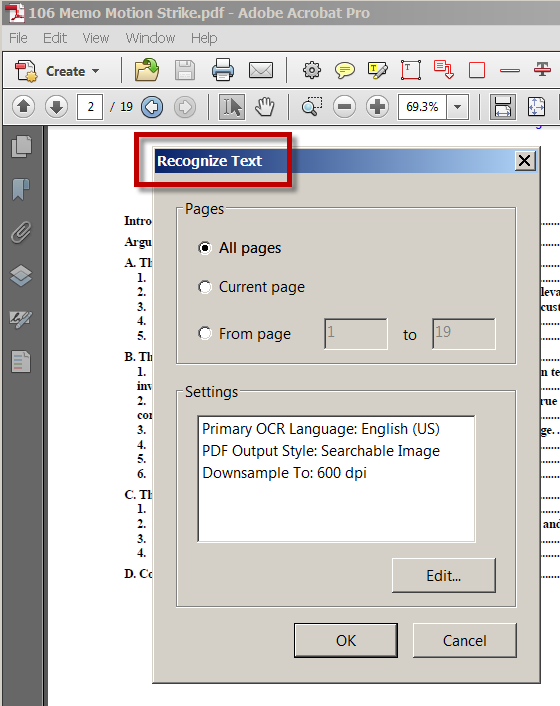 1. Finished PDF document must be entirely text-based to facilitate searching, copying, highlighting
Computer created documents output to PDF
Scanned attachments OCR’d
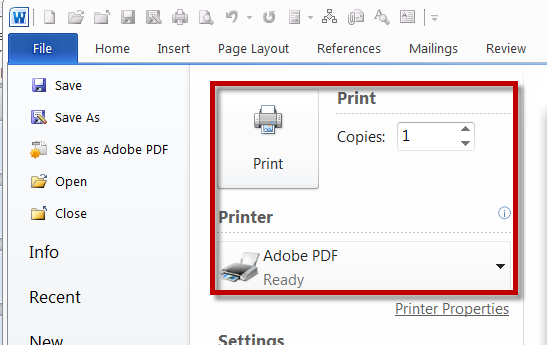 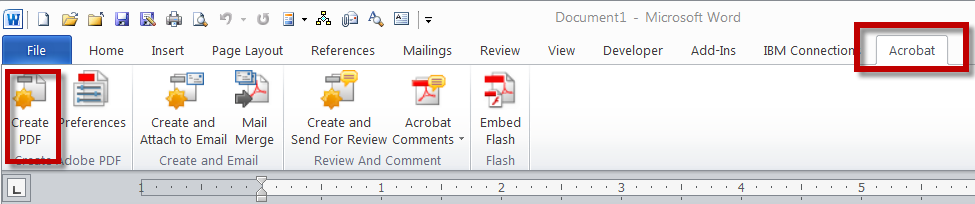 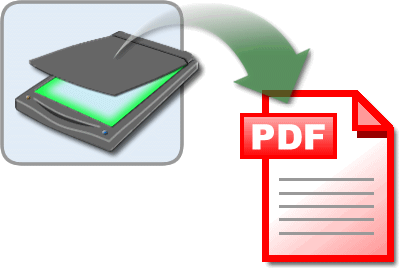 Technology in Writing
2. Begin with an outline, that becomes a table of contents.
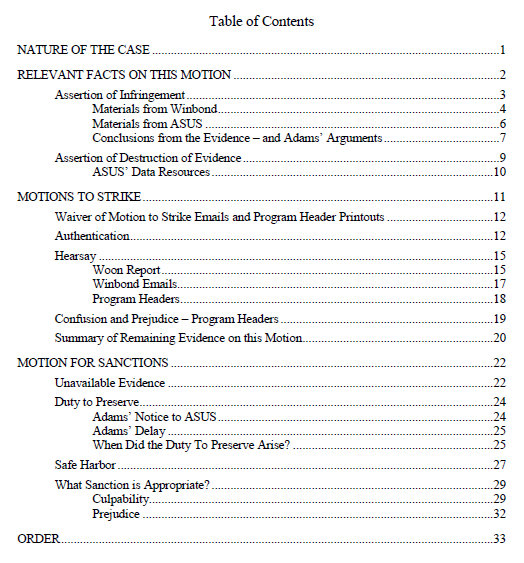 Technology in Writing
3.  Create a List of Exhibits
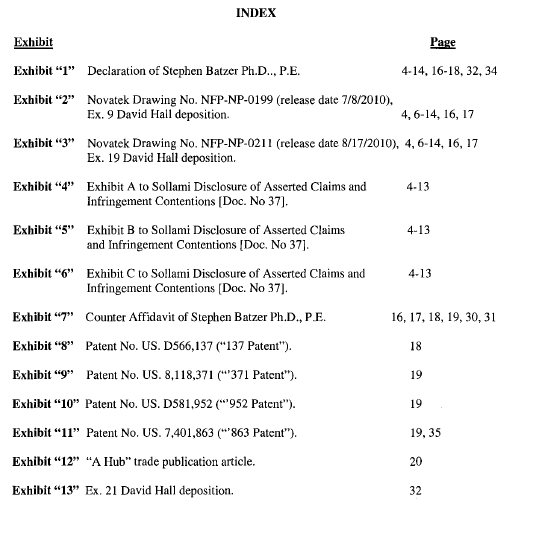 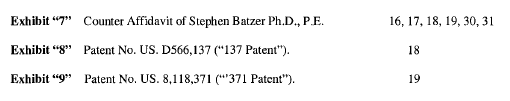 Technology in Writing
4. Use Photos and Diagrams
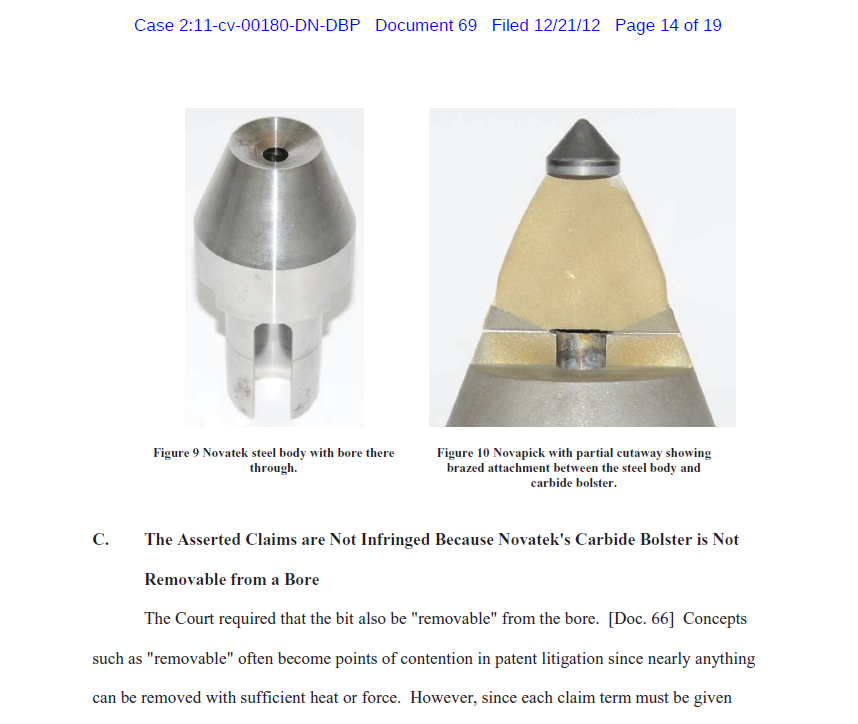 Technology in Writing
5.  Use Permissible Hyperlinks
Internal links – TOC and references
Research links – BriefSuite and LexLink
Document to Document links
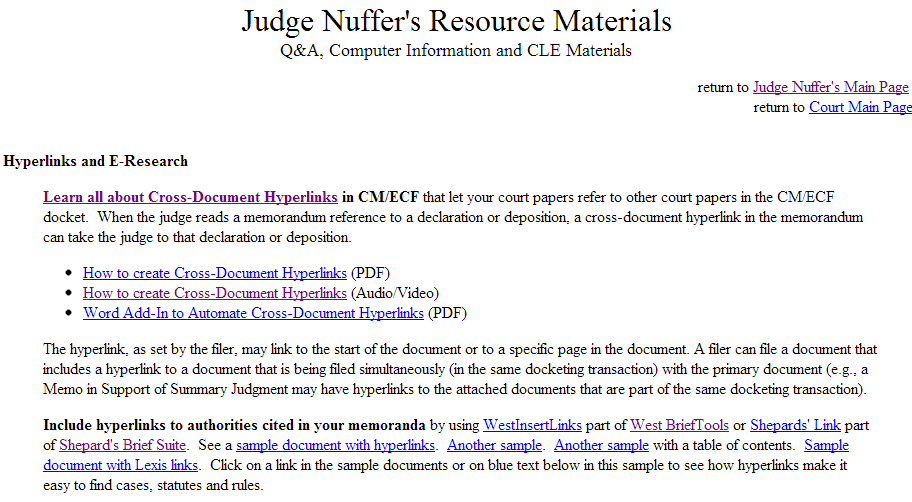 http://www.utd.uscourts.gov/judges/nuffer_resources.htm#E-Research
DUCivR 7-5 HYPERLINKS IN COURT FILINGS
(a) Permissible and Impermissible Hyperlinks.
As a convenience for the court, practitioners are encouraged to utilize hyperlinks in a manner consistent with this rule.
DUCivR 7-5 HYPERLINKS IN COURT FILINGS
(1) Permissible Hyperlinks.
(A) A hyperlink to other portion of the same document and material elsewhere in the record, such as exhibits or deposition testimony, is permissible.(B) A hyperlink to an internet resource containing legal authority from recognized electronic research services, such as Westlaw, Lexis/Nexis or Findlaw and governmental rules and regulations, is permissible.
DUCivR 7-5 HYPERLINKS IN COURT FILINGS
(2) Impermissible Hyperlinks.A hyperlink to any other internet resource . . . is impermissible and the content of such an internet resource shall not be part of the record.  . . .  
[File] the material as an exhibit or by filing a Notice of Conventional Filing . . . and filing a copy  . . . in PDF format.
Technology in Writing
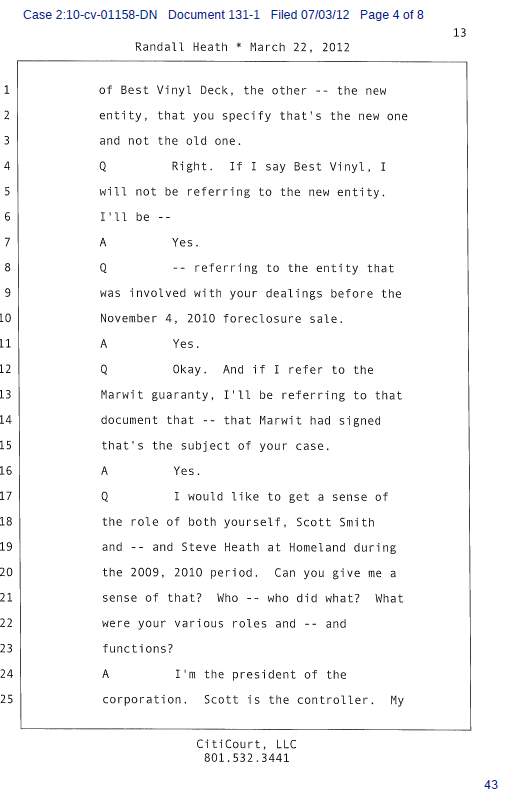 6.  Deposition attachments in text-based PDF format
Output from word processing or text file
OCR if scanned in (high quality scan)
Technology in Writing
7. Opinion attachments in single column format (text based)
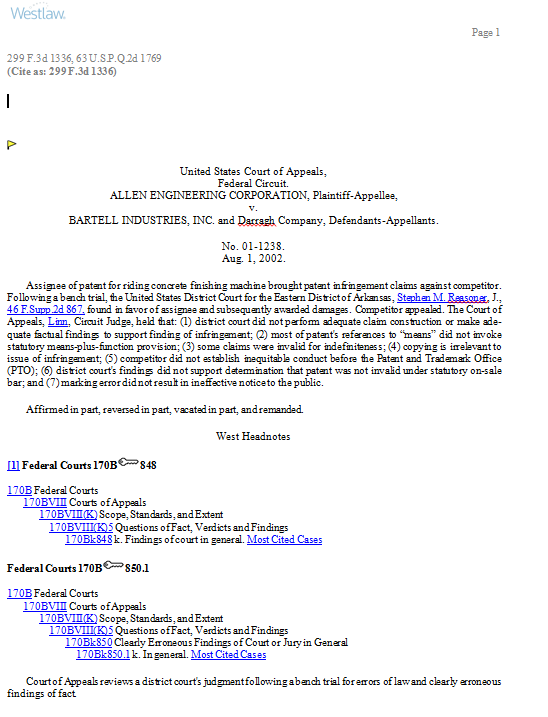 Technology in Writing
8. Save As Reduced Size PDF
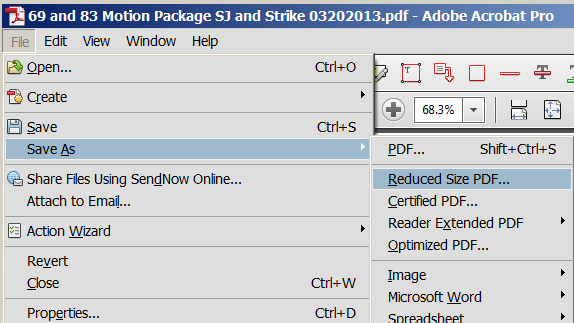 Technology in Writing
9. Attach proposed order in PDF format – and email in word processing format to chambers.
Proposed orders [etc.]  shall be (i) prepared as word processing documents; (ii) saved in WordPerfect or Word format, and (iii) transmitted to the assigned judge via email. . . . 
An additional copy . . . shall be saved as a PDF file and filed electronically as an attachment to the motion . . .    Admin E-Filing Procedures II. G. 1.
Technology in Writing
10. File attachments individually, with full descriptions
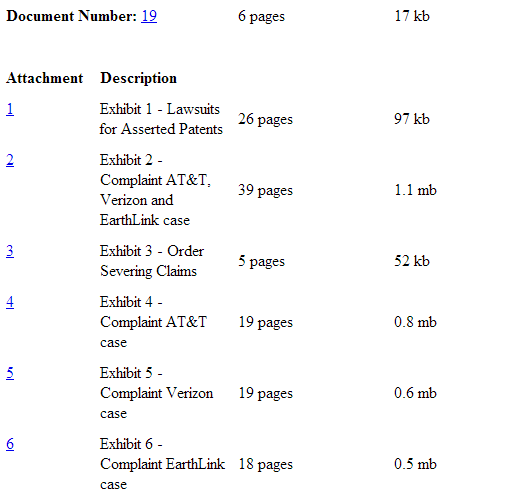 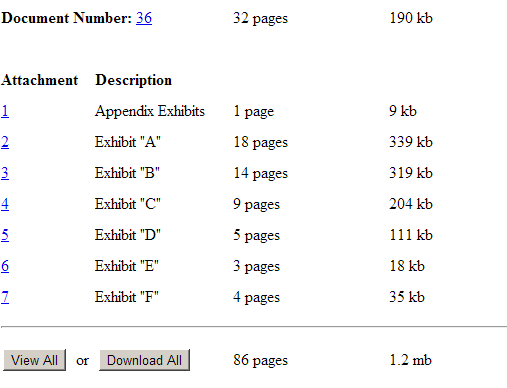 Hearing Goals
Excellent content, delivery and engagement
Technology in Hearings
Make a great transcript
(See court reporters’ hints)
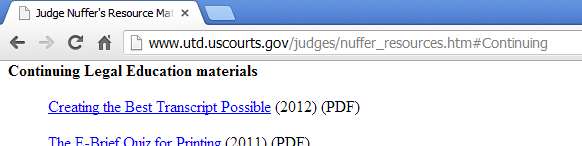 http://www.utd.uscourts.gov/judges/nuffer_resources.htm#Continuing
Technology in Hearings
2.  Consider Real Time Reporting for a client with a disability or language barrier.
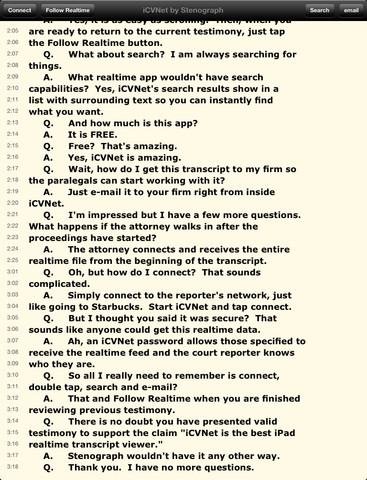 Technology in Hearings
3.  Submit summaries to the court in word processing format
Patent claim construction charts
Discovery dispute summaries
Deposition designation form
Exhibit and Witness Lists
Proposed Jury Voir Dire, Instructions and Verdict
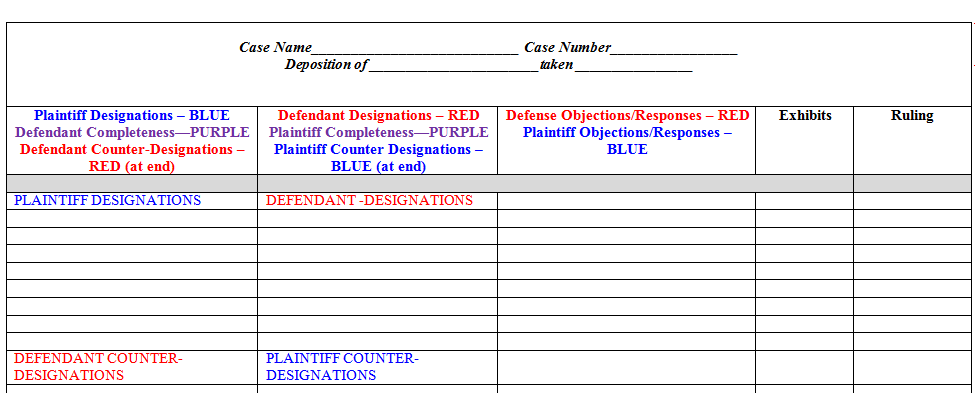 Technology in Hearings
4. Bring tangible objects
Technology in Hearings
5. Use Powerpoint CAREFULLY
Technology in Hearings
6. Audio Conferencing etiquette 
Headset!
Speaker phone (mute)
No cell phones
Give name when speaking
Pause regularly
Technology in Hearings
7. Video Conferencing is coming
Based on Cisco Jabber Video for TelePresence
National Video Conference Bridge
H.323 systems and PC, Mac, iOS supported
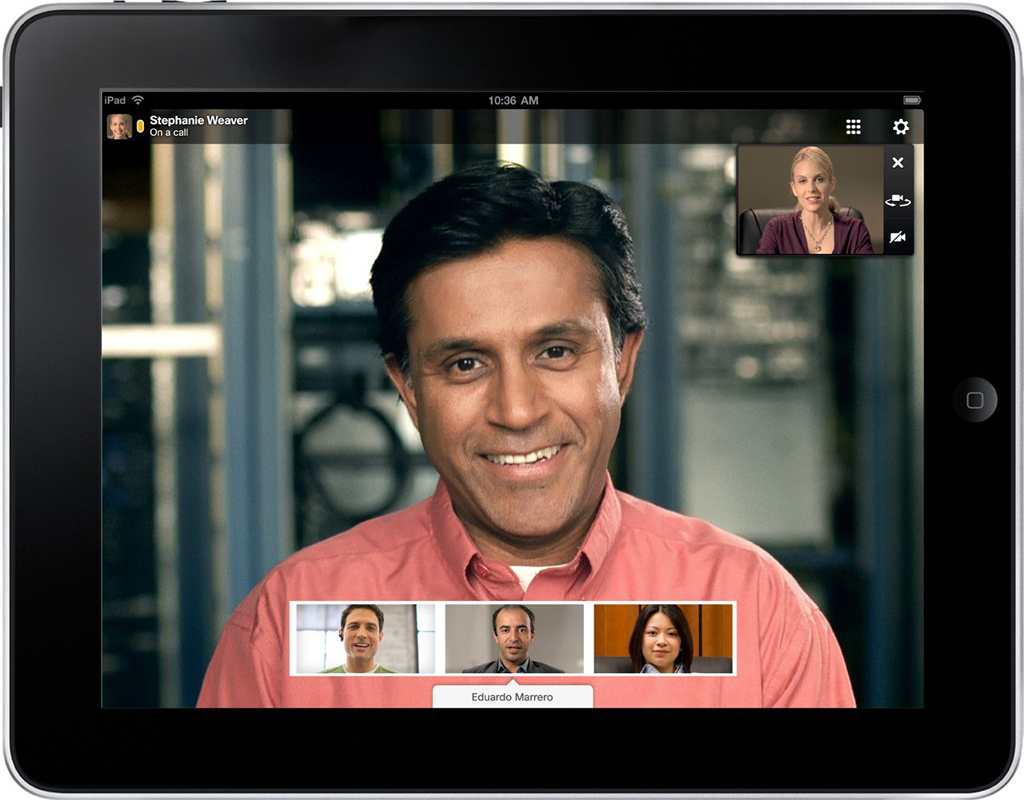 Technology at Trial
Technology at Trial
1.  Prepare exhibits in text-based PDF format and provide to the court in advance
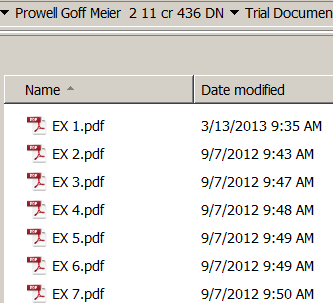 Technology at Trial
2.  Verify Available Courtroom Technology








http://www.utd.uscourts.gov/documents/CourtroomTechnology.html
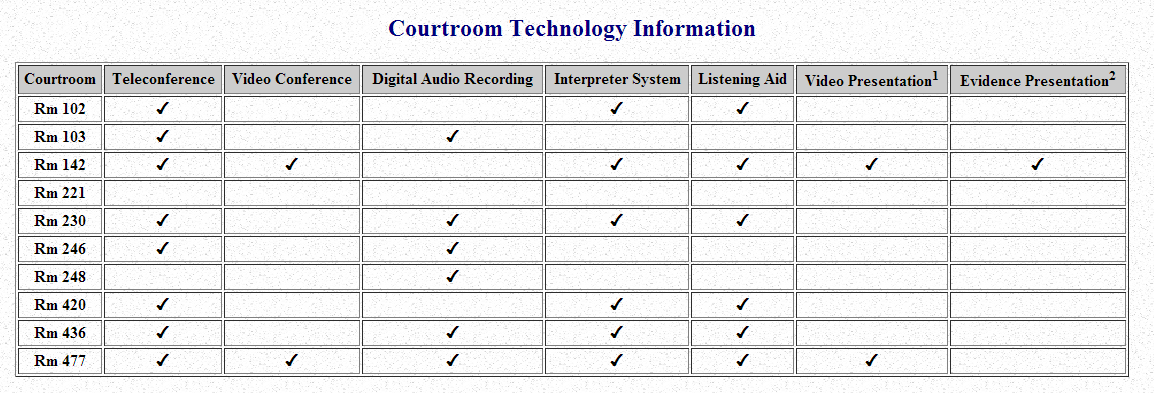 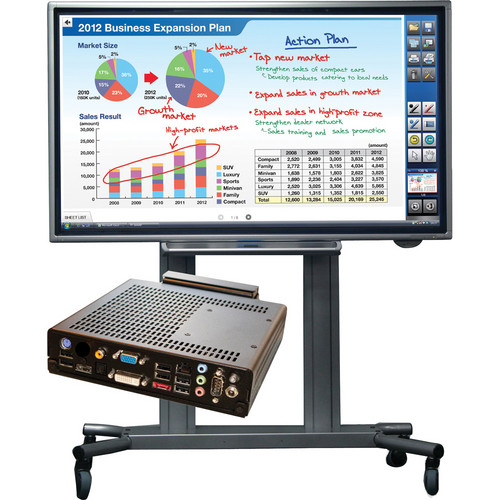 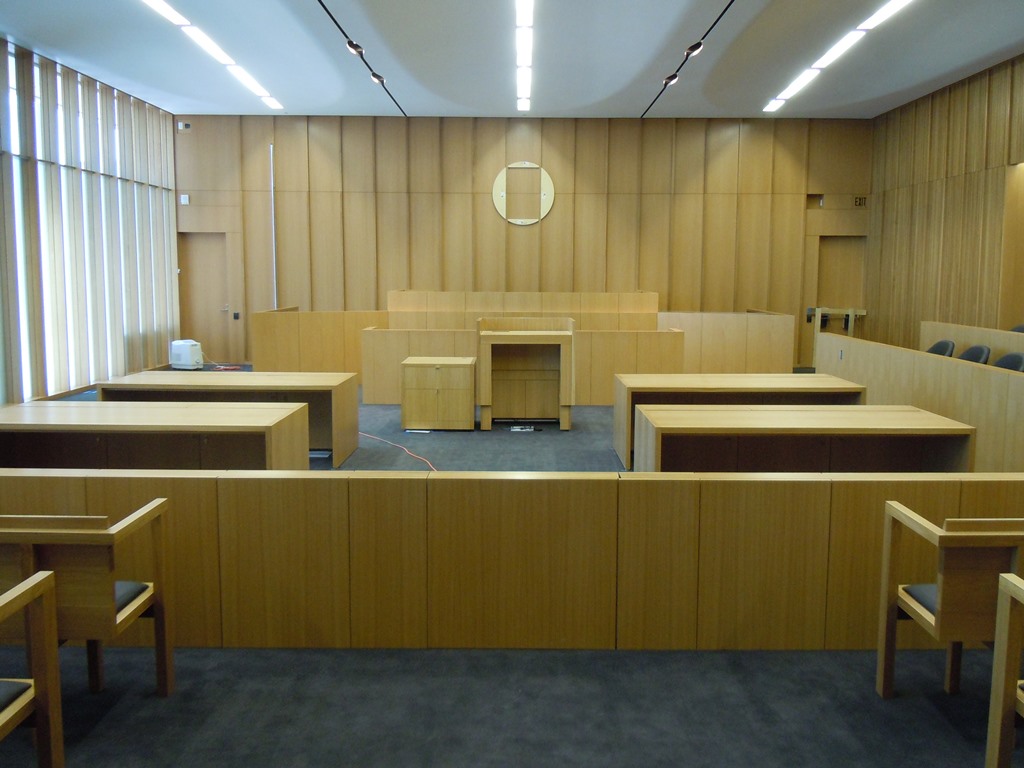 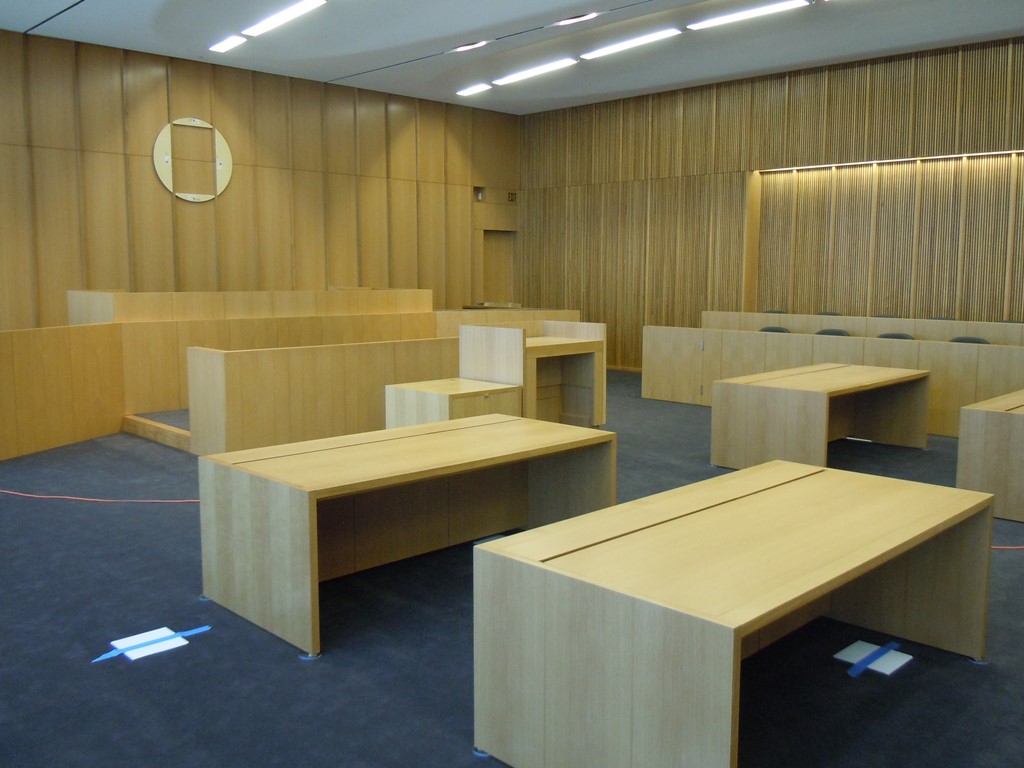 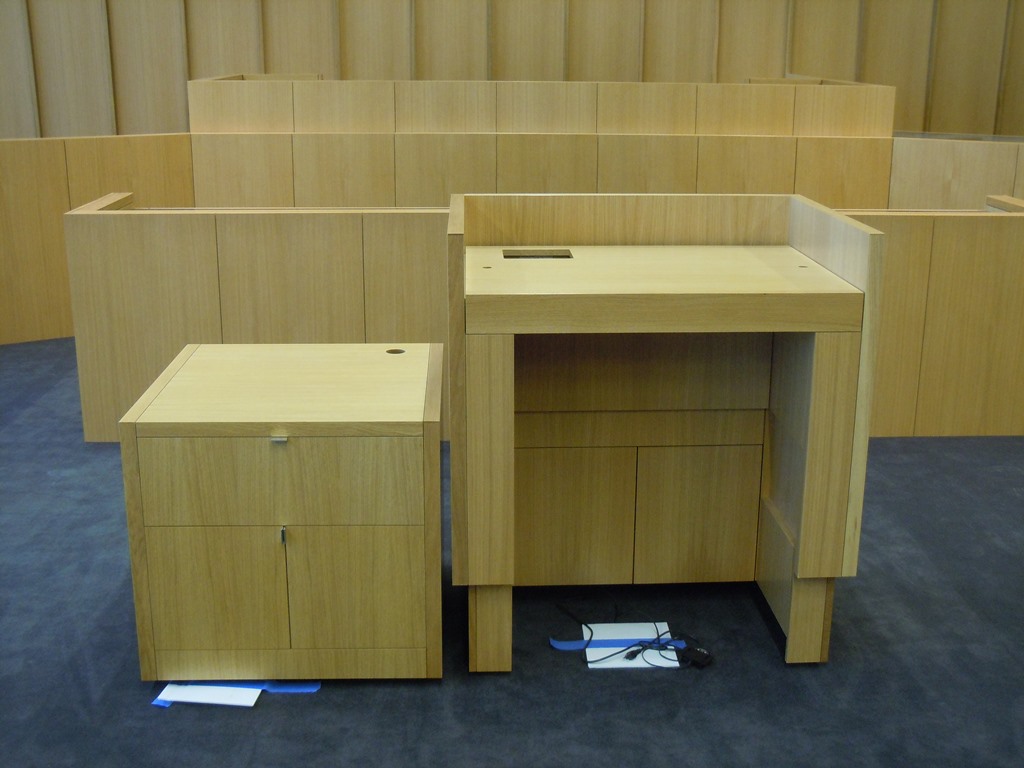 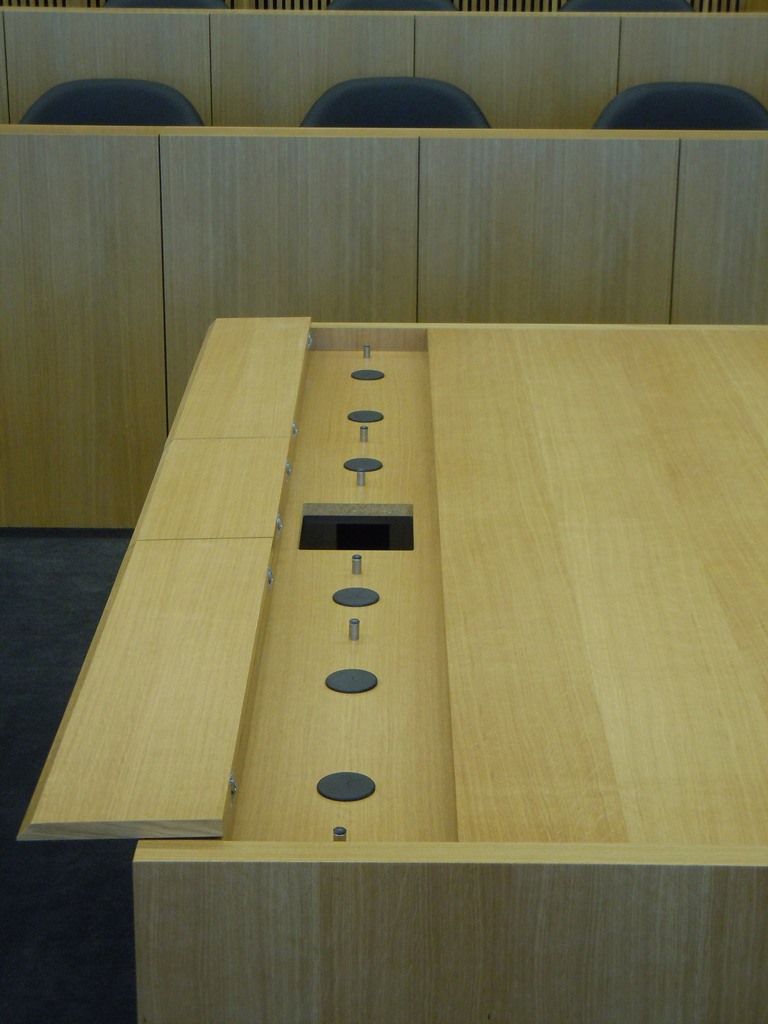 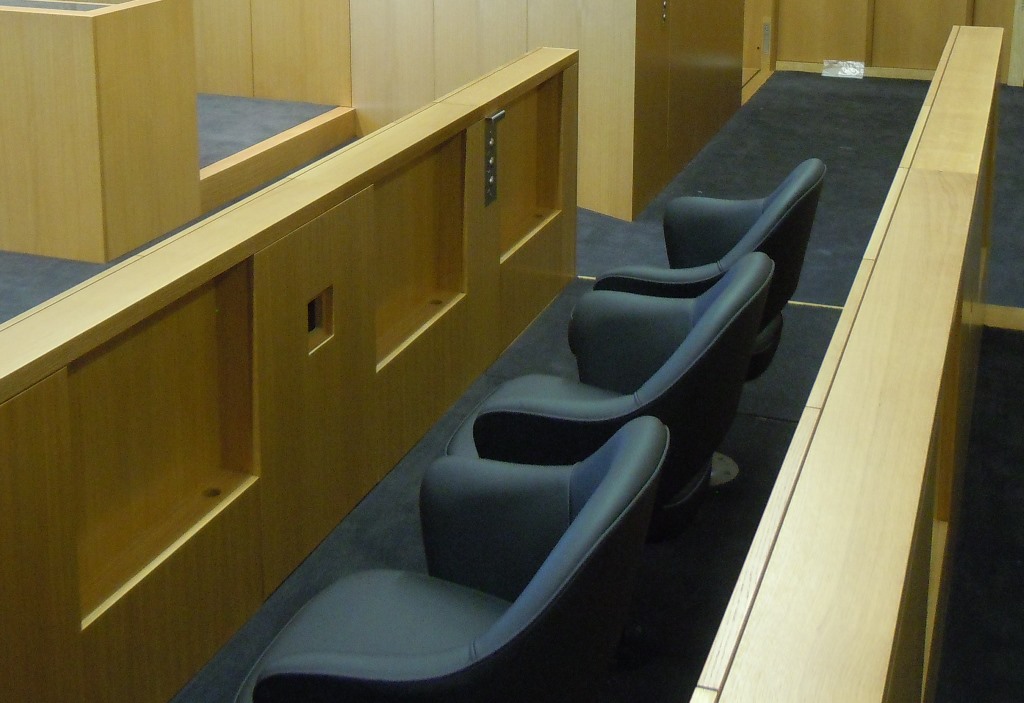 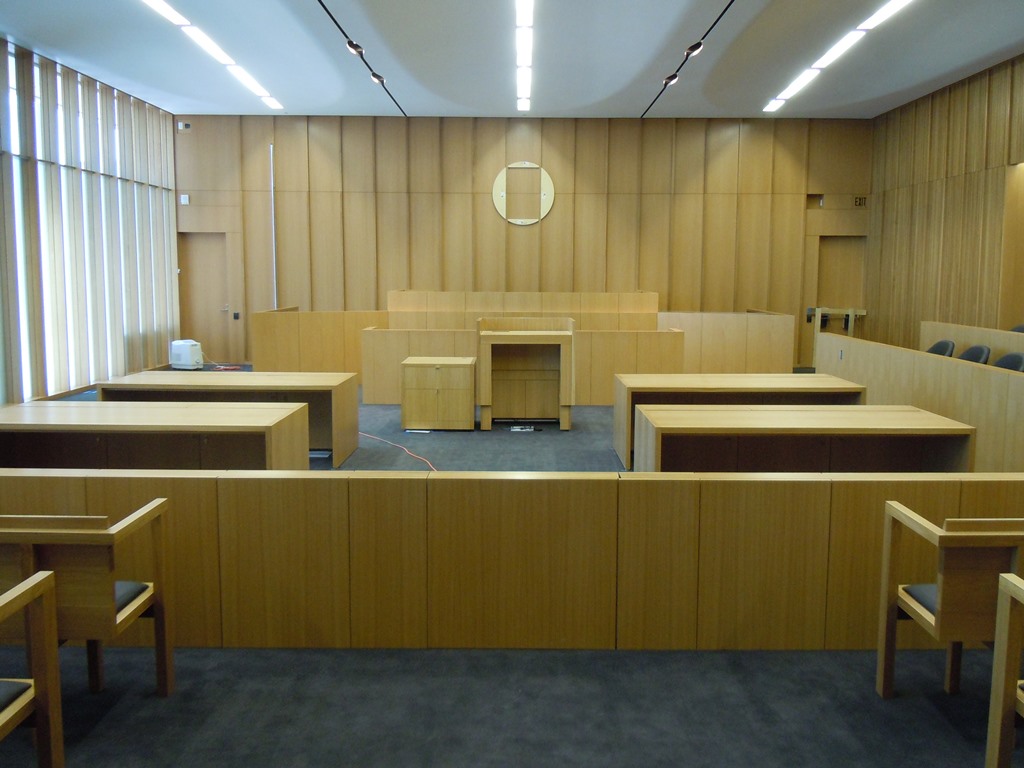 Technology at Trial
3.  Use a trial presentation assistant
Technology at Trial
4.  Rehearse with a script with exhibit numbers
Technology at Trial
5.  Consider using Acrobat for exhibit presentation
Technology at Trial
Use effective deposition presentation
Reader
Video with text
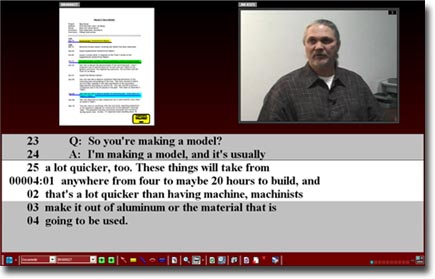 Reminder:
Don’t forget all the other things you normally do SO WELL!
Using Technology to Convince -- And Not Distract -- a Judge and Jury
Utah Federal Bar
Salt Lake City
April 18, 2013
This PowerPoint presentation and the accompanying handout are both found at http://www.utd.uscourts.gov/judges/nuffer_resources.htm#Continuing